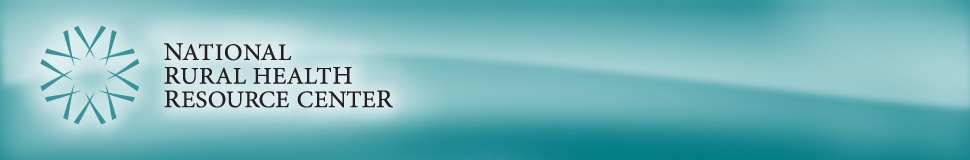 600 East Superior Street, Suite 404  I  Duluth, MN 55802  I  Ph. 800.997.6685 or 218.727.9390  I  www.ruralcenter.org
Building Commitment
Through Group Decision Making
A Nutshell Presentation
Instructions for starting Nutshell presentation with audio:

Select Slide Show from the menu ribbon  and click From Beginning
OR
Select Slide Show icon in lower right of powerpoint screen

C. THEN in slide show mode: Click here to start audio and continue presentation
1
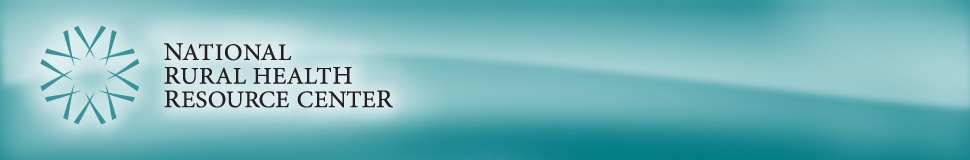 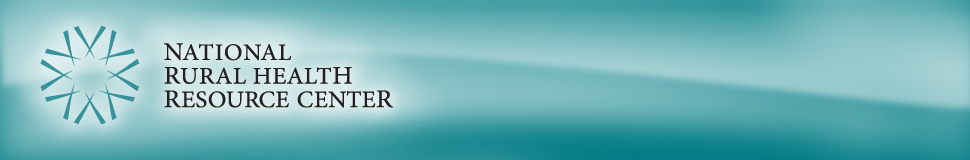 Building Commitment
Through Group Decision Making
Aim for Impact and Sustainability
Essentials for leaders in rural health
Leadership Component
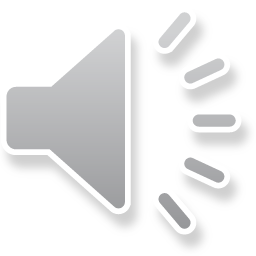 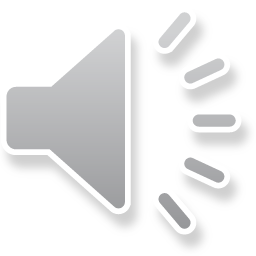 2
[Speaker Notes: Welcome to Building Commitment Through Group Decision Making, part of Aim for Impact and Sustainability : essentials for leaders in rural health by the National Rural Health Resource Center.

Groups, rather than individuals, are often the best hope to solve complex problems.  Engaging your stakeholders  through group decision making leads to a deeper commitment.  But sometimes people withhold ideas or aren’t heard due to personal style or politics.  Often, to get the best results, a leader must skillfully facilitate and guide the group.]
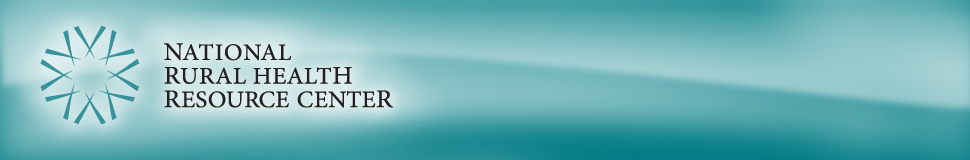 Reference
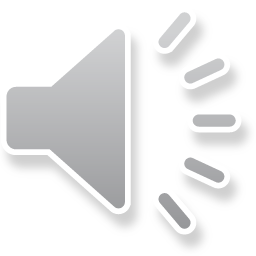 [Speaker Notes: The information in this presentation is adapted from the 
Facilitator’s Guide to Participatory Decision Making, by Sam Kaner.

In this presentation, you will learn how groups make decisions. An accompanying worksheet will give you specific tools for ways to engage your key stakeholders during decision making.]
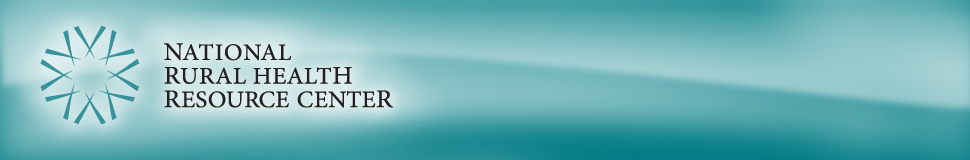 Engaging Stakeholders
To engage: to attract and hold attention; gain support
Board Members
Providers
Patients
Staff
Partners
Network Members
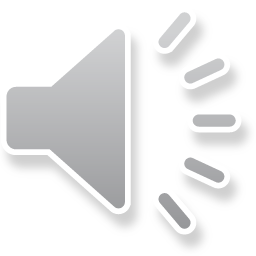 [Speaker Notes: Let’s start with defining what we mean by “engaging stakeholders”.  As we use it here, it means to attract and hold the attention of, or gain the support of people in such roles as board members, providers, partners, and network members.  

Does this sound like what you need to do for your projects and initiatives?  If so, you are not alone.

Let’s take a look at how a typical group comes to an agreement and makes decisions.  See if this describes how you have experienced it.]
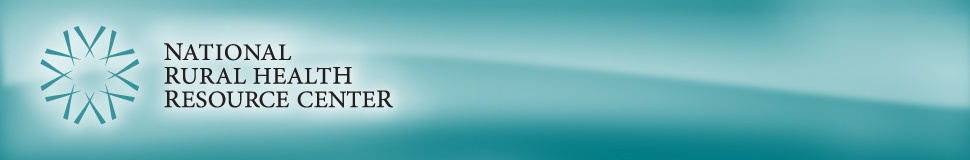 How Groups Make Decisions
Diversity of ideas
Decision Point
New Topic
Time
5
[Speaker Notes: Starting from the left, 

A new topic is introduced.  Over the course of time, for example, in a meeting, each person in the group equally offers an opinion or information.  Before long, everyone sees a logical choice, and they come together and agree on a decision.]
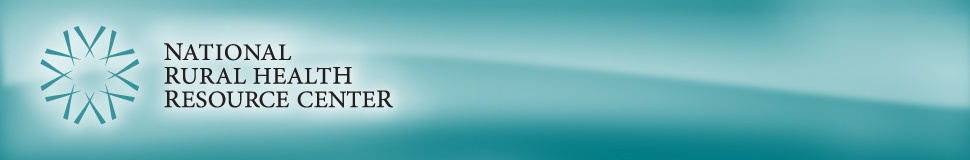 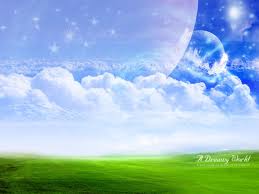 Only in your dreams!
6
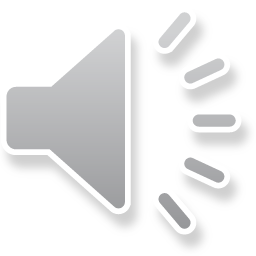 [Speaker Notes: Wouldn’t it be great if it truly WAS like that!?]
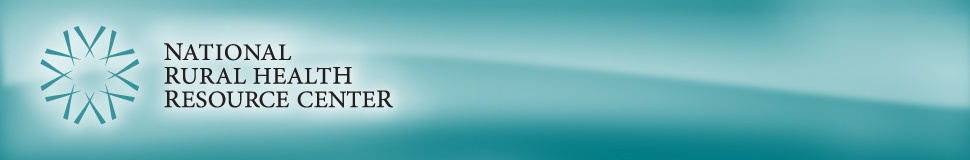 How Groups (really) Make Decisions
New Topic
Decision Point
“Business as usual” can rely on familiar opinions and solutions
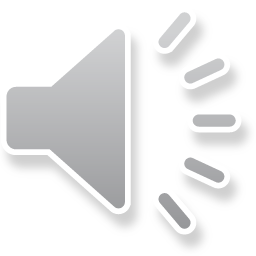 7
[Speaker Notes: Ok, once in a while, if a topic is un-controvertial or there are no high stakes, it can happen that way.

However, there is a more typical pattern that you may have experienced if people have diverse styles, opinions, and backgrounds.]
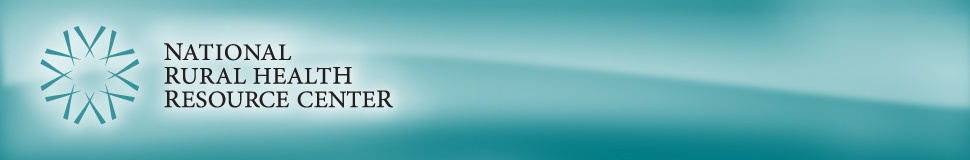 How Groups (really) Make Decisions
?
Diversity of ideas
Decision Point
New Topic
?
?
Time
8
[Speaker Notes: How groups really make decisions in many circumstances looks more like this:

A topic is introduced, everyone begins to say what they think, and the discussion goes off track or in multiple directions.]
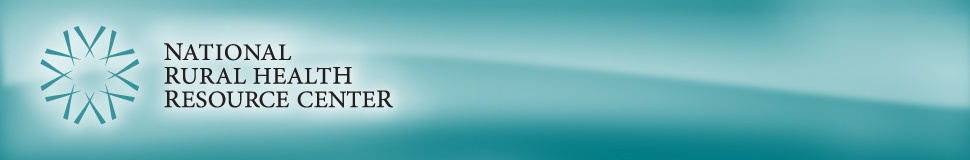 How Groups (really) Make Decisions
We’re wasting time! 
We’re stuck!
No!
?
New Topic
Dumb!
Complex issues with no obvious solutions often require consideration of unfamiliar or unpopular opinions
9
[Speaker Notes: Or, even more challenging, 

A group starts to discuss a topic, but there is no obvious solution.  The group begins to feel stuck and can even start to show irritation with the process or with each other.]
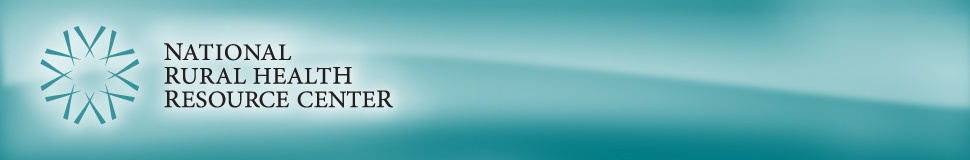 How Groups (really) Make Decisions
Distrust
Decision Point
New Topic
Lack of understanding of the process

Unwillingness to support the decision
10
[Speaker Notes: When that happens, it is tempting for a leader to prematurely make a decision and end the discussion.  The long-term effects of this, however, are a lack of trust, confusion about the process, and potentially, unwillingness to support the decision.

So, what’s the alternative?  Let’s look more closely at a healthy group decision making process.]
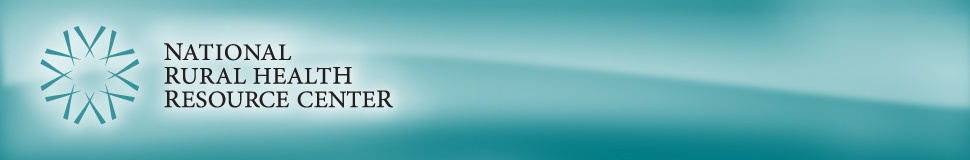 How Groups (really) Make Decisions
New Topic
Decision Point
Divergent Phase
Convergent Phase
11
[Speaker Notes: Complex problems that don’t have obvious solutions benefit from considering varied perspectives.  When a topic is raised and the group offers differing opinions, it often leads to more rich discussion and deeper understanding of the topic.  Healthy discussion starts with a divergent phase.

There does need to be a point when the varied perspectives are weighed, and with the insight gained, an informed choice or decision is made.  This is the convergent phase, or a coming together from different directions.

The next slide compares the characteristics of these two phases of group decision making.]
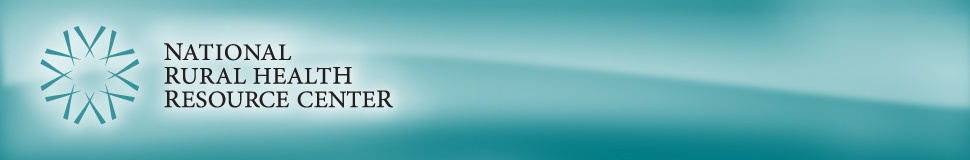 Divergent vs. Convergent Phases
Generate alternatives
 Free-for-all discussion
 Gathering diverse points of view
 Unpacking the logic of a problem
Evaluate alternatives
 Summarize key points
 Sorting ideas into categories
 Arriving at a general conclusion
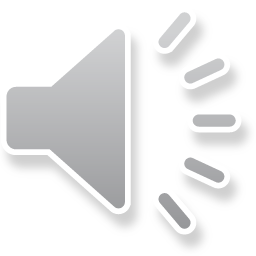 12
[Speaker Notes: The divergent phase is the part of the discussion where many ideas are gathered for consideration.  Various alternatives are suggested, people contribute as they think of ideas, differing perspectives are encouraged, and insight is gained about what the problem or issue actually involves.

The convergent phase is the time when a group of stakeholders evaluates the alternatives presented, summarizes what has been learned, sorts the ideas, and comes to a conclusion.]
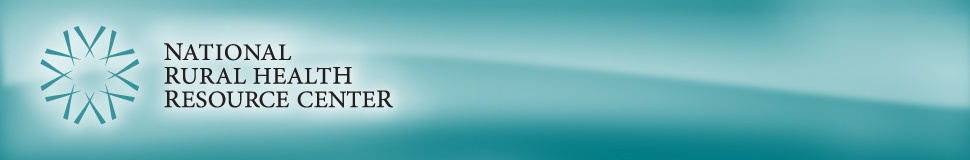 How Groups (really) Make Decisions
GROAN 
ZONE
Decision Point
New Topic
Divergent Phase
Convergent Phase
13
[Speaker Notes: And here’s the often difficult phase between gathering ideas and coming to a conclusion – we’ll refer to it as the GROAN ZONE.  It’s the time when discussion seems stalled, there is a lack of agreement or understanding, and no end is in sight.

Perhaps you have been in a meeting like this.  Perhaps you have been the leader of the meeting where this has happened?!

Not to worry, because it is a normal phase of group decision making.]
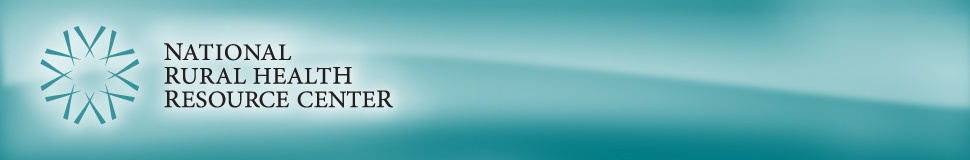 Characteristics of the Groan Zone
Confusion
 Frustration
 Misunderstandings
 Feeling a lack of progress; “stuck”
“Sticking with it” leads to:
Potential for new solutions (beyond familiar thinking)
 Breakthroughs
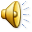 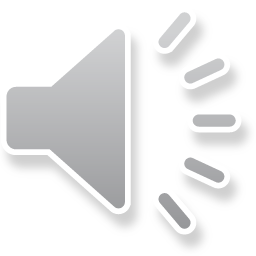 14
[Speaker Notes: Even though there are feelings of confusion, frustration, or feeling stuck – if you, as a leader, stick with it and use tools to move the group through this phase, it can lead to new and innovative solutions and even breakthrough results.]
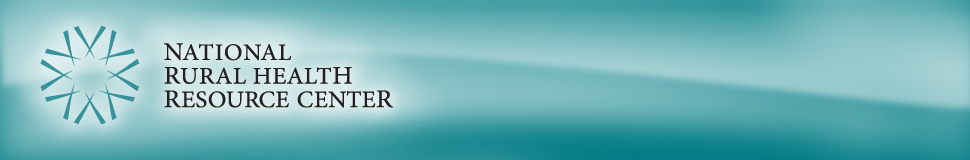 Leadership Tools for Each Phase
Divergent Phase: (drawing people out)
Types of structured Go-Arounds
Individual work, then group work
Unrepresented perspectives
Un-discuss-ables
Exaggerations
Convergent Phase: (finding agreement on solutions)
Clarify evaluation criteria
Continuum of Agreement
Decision Rule
Decision Point
Groan Zone Phase:
Reframing
Role-storming
Focus on what is going well
Sort and categorize ideas
Strengthen relationships
Changing Perspectives
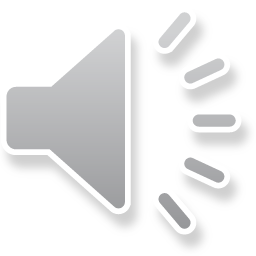 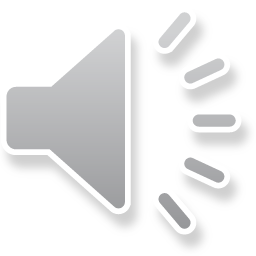 [Speaker Notes: Luckily, as leaders, you don’t have to come up with all the answers.  In fact, as we’ve stated, engaging your stakeholders in decision making leads to more long lasting and sustainable agreements.

Your role through each of these phases presented is to promote mutual understanding between group members, foster inclusivity in solutions selected, and structure the discussion that supports everyone to do their best thinking.

Now that you have learned about the 3 phases of group decision making, review the tools described on the accompanying worksheet for specific ideas on how to bring out the best in your stakeholders during each phase.]
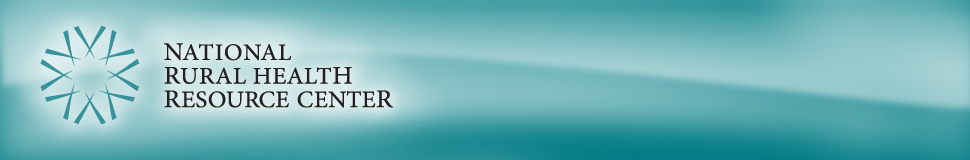 Nutshell
A good way to engage (gain the support of) your stakeholders during decision making:
There are three phases in group decision making:  divergence, “groan zone”, and convergence.
Use the methods described on the worksheet to engage your  stakeholders in each phase.
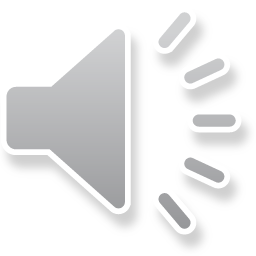 [Speaker Notes: In summary, one way to engage (or attract the attention of and gain support of) your stakeholders is during decision making.

There are three phases:  divergence or gather of diverse ideas, the groan zone, when a group can seem stuck, and convergence, when ideas are sorted out and a decision point can be reached.
Use the methods described on the accompanying worksheet to engage your stakeholders in each phase.]
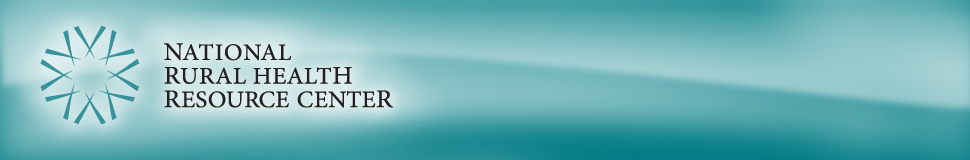 National Rural Health Resource Center
600 East Superior Street, Suite 404
Duluth, MN 55802
(218) 727-9390 ext. (233)
rhitnd@ruralcenter.org
“Nutshell” Narrator:  Arlene J. Anderson
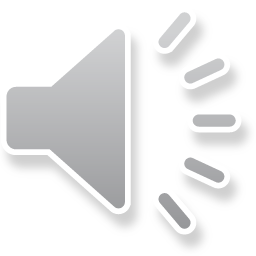